المحاضرة الاولى المدخل لدراسة القانون
مقدمة : تعددت التسميات التي اطلقت على هذا العلم لكن اكثرها شيوعاً هي المدخل لدراسة القانون ، اصل القانون ، علم القانون .
تعريفهُ : يعرف علم المدخل لدراسة القانون بانه علم يتخذ من القانون موضوعاً لهُ فيبحث فيما يحكمه من مبادئ عامة ونظريات مشتركة بين شرائع الامم .
مميزاته : يمتاز هذا العلم بمجموعة من المميزات نشير اليها فيما يلي :
1- انه علم لان العلم ضرب من ضروب المعرفة ويتميز بوحدة الموضوع وباحتوائه على قواعد كلية ونظريات مشتركة .
2- انه لا يأبه بالأحكام التفصيلية التي تختلف باختلاف القوانين ، دائما يتناول بالبحث الافكار المشتركة في مختلف القوانين .
3- انه لا يركز اهتمامه على حقل من حقول الحياة القانونية .
4- انه صلة بين القوانين المختلفة .

موضوعه :يتخذ هذا العلم من القانون موضوعاً له .
المحاضرة الثانية :
الفصل الاول
معنى القاعدة القانونية .
المبحث الاول :
                      - اصل لفظ القانون ومعناه ( لغة واصطلاحاً )
اصل لفظ القانون : اختلف الكتاب في تحديد اصل هذا اللفظ .

   ذهب الرأي الغالب الى القول                       بينما ذهب البعض الاخر                         ومنه من نسبه            
انه ليس عربي الاصل وانه دخيل               الى القول بانهٍ عربي الاصل مادة                      الى اصل اجنبي
       على لغتنا                                                 وشكلاً

معنى القانون اصطلاحاً :
ان القانون له معنيين اصطلاحاً


                                           خاص او ضيق                      عام او شامل
تعريف القانون :
      مجموعة  من قواعد السلوك العامة المجردة المنظمة للعلاقات الاجتماعية بين الاشخاص والمقترنة بجزاء مادي تفرضه السلطة العامة على من يخالفها .
المحاضرة الثالثة :                                                       المبحث الثاني                       التمييز بين مصطلح القانون وبين مصطلحات قانونية الاخرى
اولاً : الشريعة
     تعرف الشريعة بأنها مجموعة من القواعد والنظريات القانونية السائدة في دولة معينة او مجتمع يضم دولاً متعددة تجمعها روابط مشتركة واتجاه متجانس .
تعتبر الشريعة اصل القوانين الوضعية ومصدراً لأحكامها .
تستمد القوانين الوضعية في مختلف الدول أحكامها من شرائع خمس نشير إليها بإيجاز فيما يلي:
     1- الشريعة الإسلامية .
     2- الشريعة اللاتينية .
     3- الشريعة الانجلوسكسونية .
     4- الشريعة الجرمانية .
     5- الشريعة البلشفية .
ثانياً : القانون الوضعي 
يقصد بالقانون الوضعي مجموعة القواعد القانونية والتي تسود دولة معينة في عصر ما والتي تفرض الدولة تطبيقها مهما كانت طبيعتها تشريعية او غير تشريعية وايا كان مصدرها إرادة صريحة او ضمنية لأفراد المجتمع او كانت إرادة الله تعالى .
يتبين من هذا التعريف ان القانون الوضعي يتميز بأربعة أمور :
1- ان قواعده تسود مجتمعاً متجانساً له حياته الخاصة .
2- انه يعنى مجموعة القواعد القانونية التي تسود دولة معينة في زمن معين .
3- انه يضم القواعد القانونية التي تلزم الدولة الناس بإتباعها .
4- انه يشمل على القواعد القانونية الملزمة .

ثالثاً : فرع القانون والمجموعة القانونية 
يقصد بفرع القانون مجموعة القواعد القانونية التي تحكم حقلاً من حقول الحياة الاجتماعية وتنظم روابط ذات طبيعة واحدة ، كالقانون التجاري والقانون العقابي .
أما المجموعة القانونية فتعني نصوص القانون المشرعة التي تحكم حقلاً من حقول الحياة الاجتماعية الذي تتسم روابطه بوحدة طبيعتها . فيقال المجموعة المدنية والمجموعة التجارية .
يتضح مما تقدم ان الفرع والمجموعة لهم أوجه تشابه واختلاف بينهما 
من حيث أوجه الشبه 
ان كلاً من الفرع والمجموعة يتشابهان من حيث ان قواعد كل منهما تحكم حقلاً واحدة من حقول الحياة القانونية وتنظم روابط متماثلة في طبيعتها .
المحاضرة الرابعة
من حيث أوجه الاختلاف


من حيث المعنى : فالمجموعة تعني نصوص القانون                               من حيث النطاق
المدونة وتبدو صورة القانون بمعناها الخاص خلافاً للفرع                فأن المجموعة تعتبر جزءاً من الفرع
الذي يشمل النصوص التشريعية والقواعد القانونية المستمدة
من المصادر الرسمية الأخرى للقانون ويبدو صورة القانون
بمعناها العام

رابعاً : النظام القانوني
يقصد بالنظام القانوني مجموعة القواعد القانونية المتميزة بالتماسك فيما بينها وبالثبات في تطبيقها والتي تهدف الى تحقيق غرض معين مشترك .
المحاضرة الخامسةالفصل الثانيخصائص القاعدة القانونية
- تعريف القاعدة القانونية : 
تعرف القاعدة القانونية بأنها قاعدة سلوك اجتماعية عامة مجردة ملزمة تنظم الروابط بين الأشخاص في المجتمع .
بيان خصائص القاعدة القانونية :
   من خلال التعريف الذي سقناه يمكن القول ان القاعدة القانونية تتصف بالخصائص الاتية :




اولاً : القاعدة القانونية قاعدة سلوك اجتماعية
توصف القاعدة القانونية بأنها قاعدة اجتماعية لان الحاجة اليها لا تمس إلا إذا وجد مجتمع يعيش فيه الناس .
ويترتب على وصف القاعدة القانونية بأنها اجتماعية أمران :
1- الصلة الوثقى بين القانون وبين سائر العلوم الاجتماعية .
2-تخصيص القانون بالزمان وبالمكان ذلك لان القانون في نشوئه وفي تطوره يستجيب لظروف المجتمع وحاجته .
- وبهذا المعنى تكون القاعدة القانونية تكليفاً مطلقاً لا تكليفاً شرطياً .
1- القاعدة القانونية قاعدة سلوك اجتماعية .
2- القاعدة القانونية قاعدة عامة مجردة .
3- القاعدة القانونية خطاب يوجه الى الأشخاص لتنظيم روابطهم .
4- القاعدة القانونية قاعدة ملزمة تقترن بجزاء مادي تفرضه السلطة العامة .
المحاضرة السادسة
ثانياً : القاعدة القانونية قاعدة عامة اجتماعية 
يقصد بالعمومية هو ان تصاغ القاعدة القانونية بصيغة تصميم تستوعب بها ما تواجهه من فروض وحالات غير متناهية فلا نتناول بالذكر شخصاً معيناً باسمه وفعلاً محدداً بذاته بل تحدد ما يجب تحققه من صفة في الشخص لتطبق عليه فهي لا تستهدف في التطبيق شخصاً بعينه او فعلاً بذاته بل تطبق على كل من توافرت فيه الشروط انطباقها .
اما التجريد فنقصد به سمو حكم القاعدة على التفصيلات وغضها النظر عن الفروق الثانوية في الظروف واعتدادها بالظروف والاعتبارات الرئيسية المشتركة بين مجموعة من الوقائع كي تطبق عليها جميعاً .
ان التجريد والعمومية صفتان متلازمتان ووجهان لخاصة واحدة من خصائص القاعدة القانونية لأن القاعدة القانونية يجب ان تكون مجردة لا تعنى بالتفصيلات ولا تنزل الى دقائق الظروف لكي تكون عامة .
ويترتب على عمومية القاعدة القانونية وتجريدها اثران :-
1- انطواؤها على معنى النظام الذي تشيعه في المجتمع .
2- اقتصار هدف القانون على تحقيق العدل وليس تحقيق العدالة .
ثالثاً : القاعدة القانونية خطاب يوجه الى الأشخاص لتنظيم روابطهم .
يقصد بالرابطة او العلاقة الاجتماعية التي يعني القانون بتنظيم العلاقة الظاهرة التي تنشأ بين الأشخاص في المجتمع والتي يجيز المجتمع للقانون تنظيمها .
وان تحديد ما يخضع لحكم القانون من روابط يقتضى منا ان نسوق الملاحظات الاتية :-
1- لا تتناول القاعدة القانونية بالتنظيم الا نوعاً واحداً من أنواع ثلاثة من الواجبات ، وهي واجبه نحو ربه وواجبه حيال نفسه وواجبه تجاه غيره .
2- ان القاعدة القانونية تعنى بحكم واجب الإنسان قبل غيره .
3- اذ كانت القاعدة القانونية تعنى بتنظيم الروابط مع الضمير فأن هذا الضمير لا يشترط فيه ان يكون إنساناً وإنما يجب ان يكون شخصاً .
4- ان القاعدة القانونية لا تنظم الا الروابط بين الأشخاص في المجتمع اي إنها لا تكترث ما يكمن في نفسه من نوايا ما لم تبرز إلى الوجود .
5- ان القاعدة القانونية لا تحكم إلا ما يجيز لها المجتمع تنظيمه من علاقات اجتماعية .
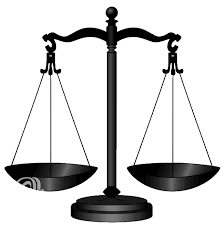 رابعاً : القاعدة القانونية قاعدة ملزمة تقترن بجزاء مادي تفرضه السلطة العامة .
وإلزام القاعدة القانونية يمكن تحليله الى عناصر ثلاثة :-
1- انه ينبغي على الأشخاص احترامها رغماً عنهم وقسراً .
2- ان قسر الأشخاص على إتباعها لا يضمن الا اذا اقترنت بجزاء مادي .
3- ان ضمان احترامها على طريق الجزاء لا يتحقق الا اذا تدخلت السلطة العامة فتكلفت به .

المحاضرة السابعة



يقصد بالجزاء لغة الثواب والعقاب ، اما في مصطلح القانون فإن الجزاء يعني العقاب وحده .
يعرف العقاب كل أثر يتخذ صورة أذى مادي منظم يترتب على مخالفة أحكام القاعدة .
معنى الجزاء القانوني وطبيعته
شروط الجزاء القانوني
شروط الجزاء

1- ان يكون في صورة اذى                    2- ان يكون منظماً                  3- ان يكون فرض العقاب
ظاهر ( يتخذ مظهراً خارجياً )                معيناً بجنسه ومقداره                   موكلاً الى السلطة العامة

أوصاف الجزاء

                      1- جزاء مادي                                   2- جزاء دنيوي

أنواع الجزاء


                        1- الجزاء الجنائي        2- الجزاء المدني          3- الجزاء التأديبي
صور الجزاء الجنائي

                1- بدني                            2- مالي                          3- حرية الانسان
تنصب على جسد الانسان كإعدام        يرد على المال كالغرامة               فتقيدها كالحبس والسجن

صور الجزاء المدني
 
     1- وقائي                                   2- مباشراً                           3- اعادة الوضع الى
يقصد منه الحيلولة دون                 اذ أريد به حمل الشخص            ما كان عليه قبل وقوع المخالفة
   وقوع المخالفة                     على تنفيذ ما امتنع على تنفيذ

الجزاء التأديبي يعني مخالفة القواعد القانونية التي تحكم الوظيفة العامة ، عقوبة التوبيخ والانذار ولفت النظر 
السلطة المناط بها توقيع الجزاء القانوني 
من حيث الأصل العامان السلطة القضائية هي السلطة التي أنيط بها توقيع الجزاء ، وتتكون السلطة القضائية من المحاكم .
لكن يرد ويطرأ على الاصل المتقدم استثناء يكمن في ان للشخص قانوناً حق توقيع الجزاء بنفسه على خصمه كحالتي الدفاع الشرعي والحبس المدني .
 كما يمكن للسلطة التنفيذية حق توقيع الجزاء كاستثناء على الاصل المتقدم عندما تملك تطبيق القانون وتوقيع الجزاء بنفسها وهو استثناء ينهض في حالات خاصة منصوص عليها قانوناً وبالنسبة الى قوانين خاصة
المحاضرة الثامنةالفصل الثالثالتمييز بين القاعدة القانونية وبين غيرها من القواعد الاجتماعية
المبحث الاول
التمييز بين القاعدة القانونية والقاعدة الدينية .
معنى الدين وبيان أنواعه :
يعرف الدين بأنه مجموعة العقائد والأحكام المستمدة من وحي قوة سامية غير منظورة والرامية الى خير الإنسان في الحياة الدنيا والآخرة وإسعاد المجتمع .
                                                     1- الأديان السماوية .
تنقسم من حيث مصدرها الى قسمين 
                                                     2- الأديان غير السماوية .
                                                       1- دين فردي .
- تقسم من حيث غرضها المباشر الى قسمين 
                                                       2- دين جماعي .
صلة الدين بالقانون :
تبتعد قواعد الأديان الفردية كثيراً من دائرة القانون وتقترب من قواعد الأخلاق من حيث الفرض والنطاق لأنها تركز اهتمامها على حكم واجبات الفرد تجاه نفسه وربه .
اما الدين الجماعي فهو الدين الذي يشرك القانون في تنظيم الروابط الاجتماعية وينقلب قانوناً في نطاق ما ينظمه إذا أجبرت السلطة العامة على الخضوع لأحكامه وفرضت الجزاء المادي عند مخالفته .
اوجه الشبه بين قواعد القانون وقواعد الدين .
اوجه الشبه بين قواعد القانون وقواعد الدين






- اوجه الاختلاف بين قواعد القانون وقواعد الأديان .
اوجه الاختلافات
المحاضرة التاسعةالمبحث الثانيالتمميز بين القاعدة القانونية والقاعدة الأخلاقية
تعريف قواعد الأخلاق ومصادرها :
 تعرف قواعد الاخلاق بأنها مجموعة مبادئ التي يعتبرها الناس في زمن ما قواعد سلوك تتبع بدافع من الشعور الذاتي والرأي السائد وإلا تعرض مخالفها الى سخط المجتمع وازدراء اقرانه .
                                                         1- الدين .
تستمد قواعد الاخلاق من مصادر ثلاثة        2- مقتضيات الحياة .
                                                         3- النظريات التأملية .
خصائص قواعد الاخلاق
1- انها قواعد سلوك تهدف الى السلوك القويم .     
2- انها تعمل في دائرة واجب الانسان نحو ربه وواجبه حيال نفسه وواجبه تجاه غيره .
3- انها تفرض نوعين من الواجبات             1- سلبي .
                                                     2- ايجابي .
4- انها عامة مجردة .
5- انها قواعد ملزمة لأقترانها بجزاء عادي وهو ازدراء المجتمع وتأنيب الضمير.
6- انها قواعد نسبية .
7- انها قواعد غامضة مبعثرة .
العلاقة بين القانون وبين الاخلاق .
تنشأ بين قواعد القانون وقواعد الأخلاق علاقة وثيقة من حيث تباينهما من حيث الغاية المباشرة فغاية قواعد الأخلاق غاية مثالية تهدف إلى تحقيق خير الفرد والسمو بالنفس الإنسانية ، أما غاية القانون فغايته نفعية تهدف الى نفس المجتمع وحسن التنظيم الاجتماعي . 

- وجوه الاختلاف بين قواعد القانون وقواعد الأخلاق 






 - تبدو قواعد الاخلاق اضيق من القانون في حالتين :
1- قواعد الاخلاق تقتصر في خطابها على تقرير الواجبات دون انشاء الحقوق .
2- ان قواعد القانون قد تتناول بالتنظيم اموراً لا شأن للأخلاق بها عندما يدخل القانون مصلحة الجماعة في اعتباره .
المحاضرة العاشرة
مظاهر الصلة الدائمة بين القانون وبين الاخلاق 
للقانون مظاهر صلة وتثقى بقواعد الاخلاق والتي سنوجزها فيما يلي :-
1- تعتبر الاخلاق مثلاً اعلى يلهم القانون احكامه في المجال الذي يشتركان في تنظيمه .
2- تعتبر الاخلاق مقياساً تقاس به سلامة التصرفات القانونية .
3- تلعب قواعد الاخلاق في تكوين القاعدة القانونية كما انها تلعب دوراً ملحوظاً عند اصدار الحكم في حالة افتقاد النص والعرف .
4- وقد يتأثر القانون بمبادئ الاخلاق الذي لا يعتبر فيه الواجب تكليفاً قانونياً والتزامياً مدنياً لسقوط قوته الملزمة .
المحاضرة الحادية عشرالمبحث الثالثالتمييز بين قواعد القانون وقواعد العادلة
معنى قواعد العدالة 
 العدالة تعني الشعور بالانصاف شعوراً تمليه قواعد العدالة .
اما قواعد العدالة مجموعة من القواعد تصدر عن مثل أعلى يستهدف من خير الانسانية والمجتمع بما يملأ النفوس من شعور بالانصاف وما يوحى به من حلول منصفة .
خصائص قواعد العدالة 

خصائص قواعد العدالة

1- عامة اجتماعية   2- انها تصدر  3- انها قواعد متغيرة    4- انها لا ترشد الى  5- يشوبها الغموض   6- انها قواعد
                      عن مثل ترمي    لا توصف بالثبات    حلول قاطعة وانما تملأ     والتشتت          ملزمة لاقترانها
                   الى خير الانسانية                            النفس شعورأ بالانصاف                           بجزاء
وجوه الشبه والاختلاف بين قواعد القانون وبين قواعد العدالة 
تشابه قواعد العدالة وقواعد القانون من حيث ان كلاهما قواعد عامة .
اما اوجه الاختلاف بين قواعد القانون وقواعد العدالة
1- اختلافهما من حيث الغاية المباشرة والقانون يهدف الى حسن التنظيم الاجتماعي ، اما العدالة تحقيق الخير الاجتماعي .
2- اختلافهما من حيث الجزاء ( الجزاء في قواعد القانون يقترن بجزاء مادي تفرضه السلطة العامة اما العدالة فالجزاء يكون ادبي ) .
3- ترشد قواعد القانون القاضي الى حلول قاطعة ، اما العدالة فلا ترشد القاضي الى حلول وانما تملأ نفسيهما شعور يوجب بالاحكام والقرارات المنصفة .
4- اختلافهما من حيث الوضوح والاستقرارات ( قواعد القانون قواعد واضحة ، اما قواعد العدالة فيكيفها الغموض ) .
5- توصف قواعد القانون بالتجرد بينما قواعد العدالة فإن صفة التجريد فيها تبدو باهتة .
المحاضرة الثانية عشر
صلة القانون بقواعد العدالة 
تقوم بين القانون وبين قواعد العدالة علاقة وثقى في امرين :-
1-  ان دائرة قواعد العدالة تحتل احياناً مرحلة وسطى تمر بها قواعد الاخلاق في طريق تحولها الى دائرة القانون .
2- ان قواعد العدالة تؤثر كثيراً في الحياة القانونية ويبدو تأثيرها في اتجاهين هما تأثيرهما في دائرة التشريع ، وتأثيرها في نطاق القضاء .
المحاضرة الثالثة عشرالمبحث الثالثصلة القانون بسائر العلوم الاجتماعية
علاقته بعلم السياسة فيتضح حيث يعرض القانون لتنظيم الكيان السياسي للدول محدداً شكل نظام الحكم والسلطات القائمة فيها .
علاقته بعلم الاقتصاد تتجلى في دائرة المعاملات المالية .
علاقته بعلم الاجتماع فيبدو حين يتصدى لتنظيم واجبات الفرد ومشكلة حيال أفراد جنسه .
علاقته بعلم التأريخ لا سبيل الى انكارها لأن الدراسة التأريخية تلفت الضوء على القواعد القانونية القديمة .
علاقته بالدراسات الفلسفية وبكل من علم النفس وعلم المنطق ، اذ تطغى الفلسفة على البحث القانوني الاصالة والعمق وسعة الإحاطة ، ويعين علم النفس في وضع القاعدة القانونية مضموناً وصياغة على نحو ينسجم مع الرغبات الكامنة في نفوس الجماعة .
اقسام القانون وفروعه
                                                                             داخلي
- تقسيم القانون من حيث نطاقه الاقليمي  
                                                                            خارجي
                                                                              عام
- تقسيم القانون من حيث الروابط التي ينظمها
                                                                             خاص 
                                                                          قواعد امره
- تقسيم القانون من حيث قوته الملزمة
                                                                    قواعد مكملة او مفسرة
                                                                            مكتوب
- تقسيم القانون من حيث الصورة التي توجد بها
                                                                        غير مكتوب
                                                                         موضوعي
- تقسيم القانون من حيث الموضوع الذي ينظمه   
                                                                            شكلي
المحاضرة الرابعة عشر
تقسيم القانون الى عام و خاص .
- معيار التمييز بين القانون العام والقانون الخاص :
1- يستهدف القانون العام تحقيق المصلحة العامة ، بينما القانون الخاص يراعي في الاصل المصالح الخاصة للأشخاص .
2- في العلاقات التي يحكمها القانون العام لا يتساوى مركز الدولة القانوني مع مركز الطرف الاخر ، بينما في العلاقات التي يحكمها القانون الخاص يتساوى المركز القانوني للدولة مع المركز القانوني للطرف الاخر .
3-القضاء الاداري هو الذي يفصل في المنازعات الناشئة في نطاق القانون العام وهو مستقل عن القضاء العادي ، اما النزاعات في نطاق القانون الخاص فتخضع جميعها للقضاء العادي .
  
                                                                        1- القانون العام الخارجي .
- يتفرع القانون العام الى فرعين رئيسيين 
                                                                        2- القانون العام الداخلي .
                                                                        1- قانون السلم .
- القانون الدولي العام مضمونه                                     2- قانون الحرب .
                                                             3- قانون التنظيم الدولي والمنظمات الدولية .
المحاضرة الخامسة عشر
فروع القانون العام الداخلي


   القانون الدستوري              القانون الاداري            القانون الجنائي            القانون المالي


                                                      قانون العقوبات       قانون اصول المحاكمات      
                                                                                       الجزائية
    
فروع القانون الخاص


   القانون التجاري          القانون المدني           قانون المرافعات           قانون الدولي الخاص
                                                               المدنية
           الاحوال الشخصية           الاحوال العينية
                                      او المعاملات المالية